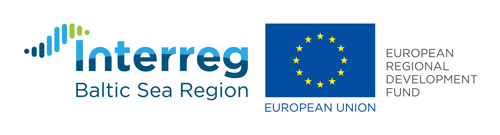 EFFECT4buildings
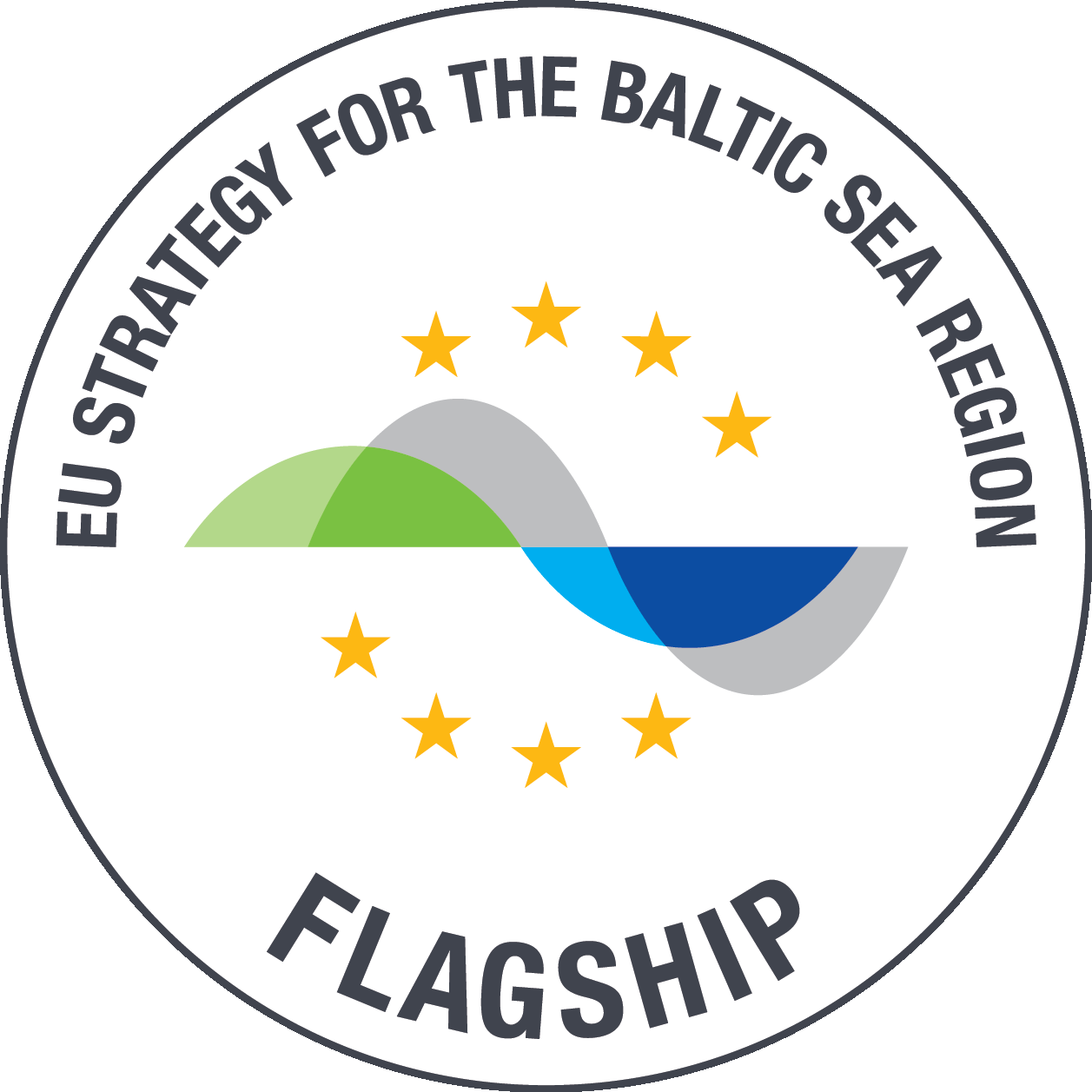 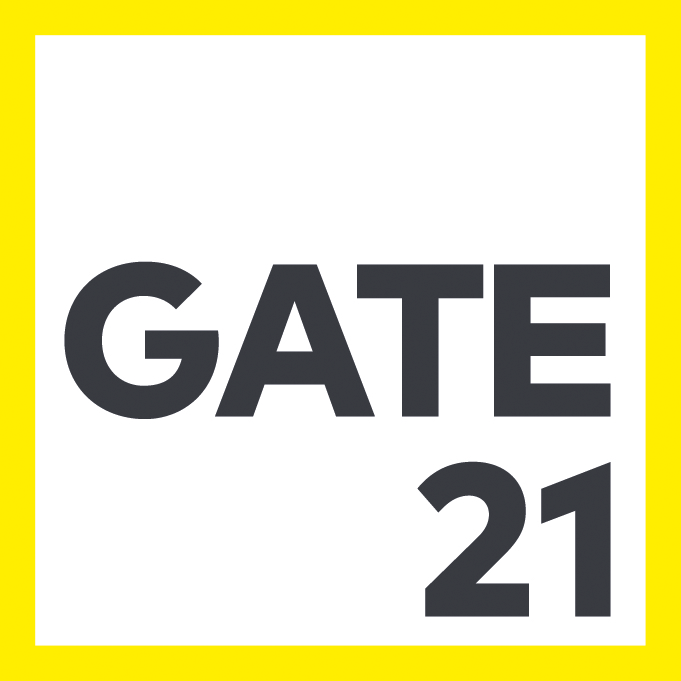 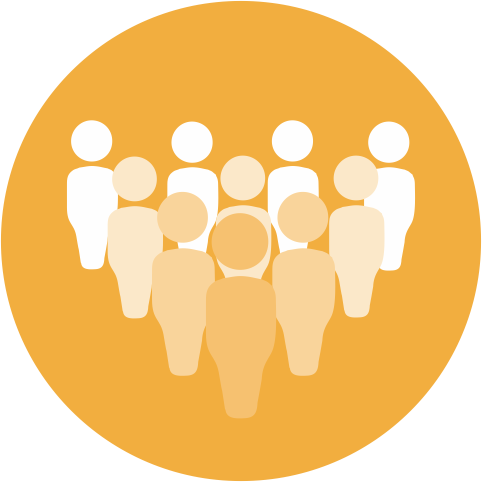 Multi Service ContractingTraining material
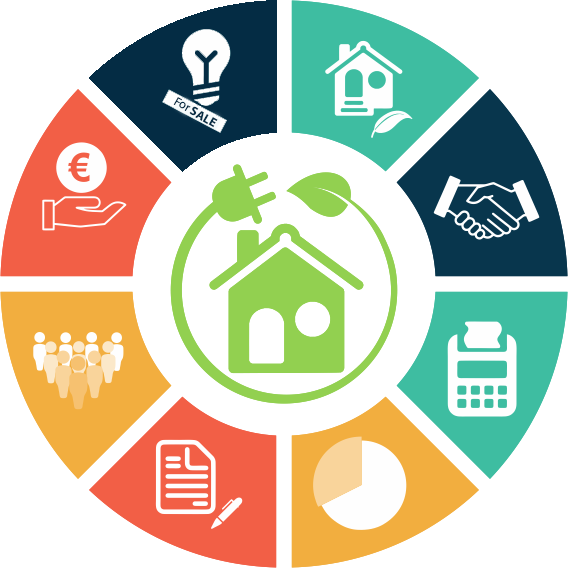 Name
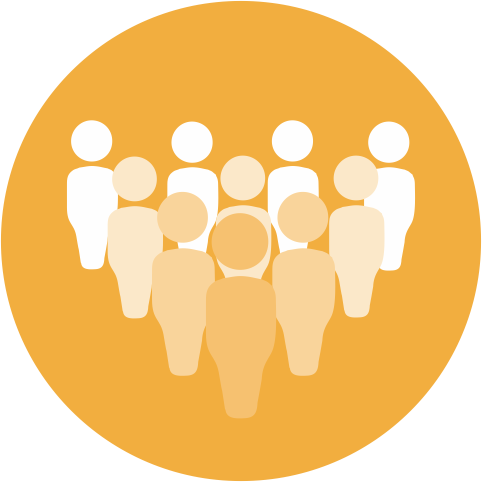 Welcome and purpose
Agenda
Introduction and purpose
What is Multi service contracting
MSC and present practise
Workshop exercises 
Defining guiding objectives, KPI and methods of evaluation
Mapping competences
[Speaker Notes: After the training the participants will be able to facilitate the exercises back in their own organisations on their own project. 
Note that exercise 1 has 3 parts. 
Note that exercise 2 has 2 parts. Part nr. 2 is only introduced. If time is stressed in the program exercise 2 can be skipped and replaced by a discussion about how to organise a MSC project.]
Purpose
To give the participants an introduction to the concept of thinking in multi services. 
After the Masterclass the participants will be able to define purpose and objectives on their own projects and consider whether thinking in Multi Service Contracting is relevant as a model for executing their project.
Multi Service Contracting
Agenda MSC presentation
Challenge
 What is Multi service contracting?
 Generic stage model – phases
 Phase 0 – establishment of framework 
 Objectives and KPI
 The MSC Contract
 Is MSC relevant for my project?
 Distinguish of MSC
Challenge – unilateral focus
Energy savings that will return the investment within life cycle
1. Priority
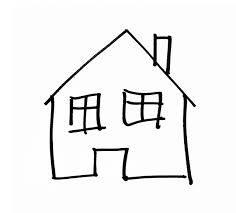 Other areas 2. Priority
Maintenance
Indoor climate
Operation
Sustainability
Total economy
Functionality
Environmentally hazardous substances
[Speaker Notes: Illustrate that it is valuable to take a holistic perspective when you do renovation projects. What happens when your 1st priority becomes your only focus area. How can you make sure that your energy focus does not have a negative impact on other areas? Or could it give more value to have several priorities? 

Often the expectations in a project is not aligned and some stakeholders expect the project to solve 2. priority problems e.g. that the energy efficiency project will improve indoor climate issues and is therefore disappointed with the result in the project because the project is optimised around energy and minimum requirements to e.g. indoor climate is not described. 

Also when focusing on only one service/parameter we risk that we sub optimise (e.g. one to one replacements where the installation has the wrong dimension) or overlook solutions that will both improve indoor climate, level of maintenance, better operation and be more energy efficient.]
Multi service contracting
"Holistic model that, in addition to energy renovation, can also involve e.g. construction and operating costs, internal service requirements and indoor climate as possible parameters.“
Typical multi-services
 Energy – achieving energy savings and energy efficiency
 Indoor climate – achieving and securing an acceptable indoor climate.
 Maintenance – improving maintenance condition
 Operation – various services connected to operation, e.g. remote operation centre with monitoring of CTS and EMS or inspection of installations
[Speaker Notes: Thinking in multi-services is a holistic approach to energy renovation that gives more value for money since the marginal cost for improving on more parameters is very low, since energy efficiency already pays for a good part of the improvement in indoor climate and maintenance and the transaction and initial cost is nearly the same. Furthermore, thinking in total costs, good maintenance and operation are crucial for having a cost and energy effective operation of the building.]
Generic MSC model
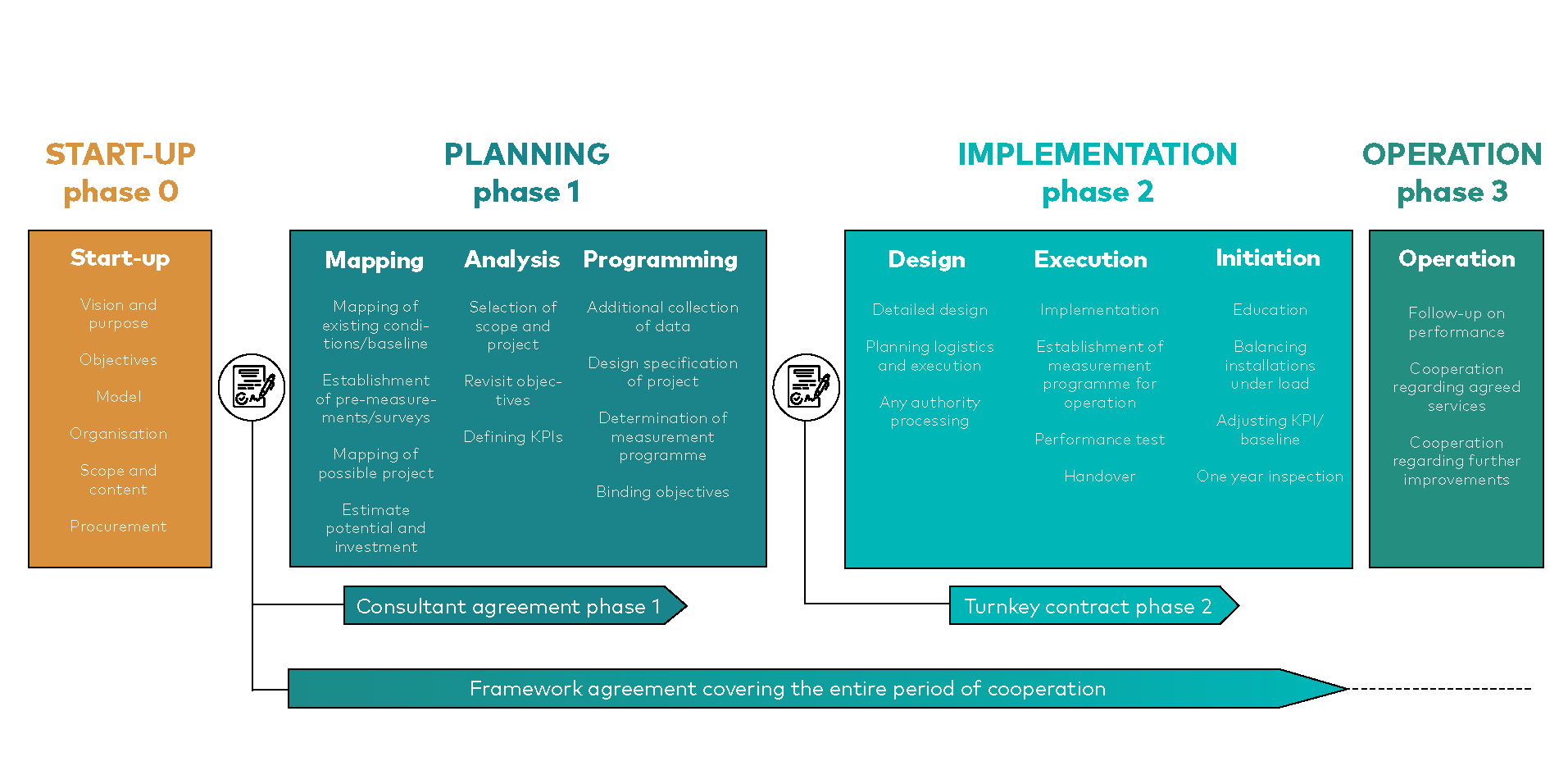 [Speaker Notes: For more detailed description read MSC guide.

In phase 0 the building owner identify the vision, purpose and main objectives for the project. Based on these the scope is designed. The MSC supplier is found in a procurement. The MSC supplier consists of a full delivery team to execute the project. Important with clarity on internal and external goals. Internal - The operating phase must be considered. Include the consultant from the start - market dialogue.

A framework agreement (often called a cooperation agreement) is signed with the MSC supplier covering the whole project. In here the mutual objectives, form of cooperation, the content in the phases, the economy, incentives and remedies are regulated. A key stone is open economy with full access for the building owner to calculations, real cost e.g. Note that the building owner is not obligated to sign a phase 2 contract where the projects is executed if agreed conditions in phase 1 and the objectives are not met. This gives a big incentive for the MSC supplier to do a good job in phase 1.
Together with the framework agreement a consultancy agreement for phase 1 is signed. The consultancy contract defines requirements to the process and methods (e.g. mapping and calculation tools). 
The framework and consultancy agreement can cover many projects which can be executed in the cooperation. Every time a new project is launched in phase 1 (e.g. energy and indoor climate project on 5 schools) an allonge to the consultancy agreement is signed on the concrete project based on hours spent and a specification on Activities, Timeframe and Resources (called an ATR agreement). 

In phase 1, the building owner and MSC supplier will in close cooperation analyse the potential project and take decisions about the concrete content of the project. The project is hereafter planned and specified with binding objectives and methods for evaluation for the MSC supplier. In the programming, the important technical risks are explored e.g. hazardous substances, constructability to reduce the risk for unexpected costs and problems later in the project. 

This slide can be used to show, the importance of spending more time on start-up and planning (phase 0 and 1) compared to an EPC or traditional renovation. 
MAPPING – baseline and catalogue for selection in analysis. 
ANALYSIS – cooperation between the supplier and building owner. Revisit objectives. Define KPI. 
PROGRAMMING – measurement program. Binding targets and KPI. CONTRACT CONCLUDED FOR EXECUTION. 
SPENT MORE TIME PLANNING


In the shift between phase 1 and phase 2 a turnkey contract, with a fixed price for phase 2, is signed based on the concrete project. In phase 2 the project is detailed designed, executed and initiated by the MSC supplier. The content can be compared to phase 2 in an EPC model. 

Phase 3 is optional and relevant if the contract includes a performance guarantee for a period in phase 2 or operation and maintenance services.]
Establishment of framework – phase 0
Scope: Determine expected scope in terms of properties, project types and services
Economy: Identify financial frameworks as a guide to ambition level, e.g. economy derived from planned maintenance, energy savings, indoor climate funds 
Time: Within what timeframe is the project expected to be resolved 
Competences: Map the relevant competences and identify the right resources in your organisation
Organisation: How should the project be organised in all phases – including the involvement of operations and relevant stakeholders
Consultancy (advice): Perhaps entering into agreement with an adviser in case of a need for assistance for tender and support of the project 
Model of cooperation: Determine what successful cooperation looks like and what type of supplier may be included in the desired cooperation 
Market dialogue: Do not hesitate to ask the market and get advises from the suppliers on how to reach the objectives
[Speaker Notes: Like in all projects it is important to establish a good framework for the project – the right organisation, a good procurement, the right timeframe and economy, involvement of stakeholders. 

Note that the experiences from EPC projects and other cooperation projects show how important it is to have the right competences present and not to underestimate the need of resources. Many projects have failed on these two parameters. Examples can be a project organisations with only technical staff/professionals without knowledge on large projects or project leaders without knowledge on cooperation models and building trust between the involved.  And typically the technical staff have not been allocated with necessary time and their knowledge are crucial in renovation and maintaining projects in existing buildings in use.]
Guiding objectives – phase 0
Approach to defining guiding objectives of the project’s Phase 0 ​  
Step 1: Vision – Why the project is being launched Step 2: Purpose – What specific challenges need to be addressed  Step 3: Objectives – Formulate SMART objectives and group themStep 4: Goal hierarchy – Break objectives into milestones and result targets Step 5: Identify conflicting objectives – Negative impacts on each otherStep 6: Prioritising objectives – What weighs the most? Step 7: Selection criteria – Shared image of prioritisation between objectives
Step 8: Key Performance Indicators (KPI) – Set up indicators on performanceStep 9: Evaluation – Set requirements for methods for verifying KPIs
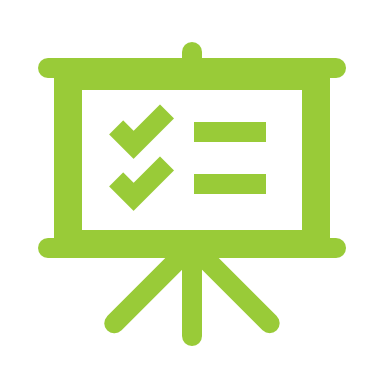 [Speaker Notes: In MSC the objectives make the basis for decisions and design of the technical solutions and their quality throughout the phases in the project. Therefore, the building owner must invest time and involve key stakeholders, to determine the governing purpose and objectives and break down the objectives to sub-objectives. For each sub-objective a key performance indicator (KPI) is formulated, which describe what indicators are used to score the performance and the level set to indicate if the objective is reached.   

With multi-services it is important to explore if there are conflicting objectives between them e.g. reaching an energy saving and obtain a better indoor climate can be conflicting if energy must be used to create the better indoor climate. When there are conflicting objectives the building owner must make a priority on what is most important – a hierarchy between the objectives (see next slide 13).]
Sub-objectives and conflicting objectives
By using an objective hierarchy, goals that conflict with one another will become more evident. For example, improved air quality and removal of draught will require more energy than is currently being used, which is why there are no energy savings to finance the improvements.
[Speaker Notes: How does the conflicting goals and milestones affect my objectives? Break down the purpose into sub-objectives and prioritise their importance and balance according to economy.

When working with more parameters and services, conflicts will appear and building owner must decide what is most important. An example could be ”Improving indoor climate to a certain level in classrooms or that the energy saving can finance the project over 12 years”.

It the building owner is not aware of these conflict when entering a contract with the MSC supplier, the building owner can have unrealistic expectations to what the project can fix or improve. This is a poor foundation for the cooperation where the building owner often blames the supplier or realises that the project cannot meet the objectives and disappoints stakeholders.

The more aware on this and alignment on how to prioritise between the different parameters/services the better basis is in the project. It will also make it much easier for the MSC supplier in phase 1 to map and present a project to the building owner which meet their expectations.]
KPI and methods of evaluation
[Speaker Notes: Each building owner must design their goals and Key performance indicators. It is important to think in what information is available or can be collected e.g. during phase 1 in the mapping.  And think of if the methods of evaluation and following up on performance can be automated e.g. by introducing an energy management system and function in the FM program where helpdesk inquiries are logged etc. as a part of the work the MSC supplier has to do in phase 1 and phase 2.

The ambition level will be re-visited during the project when more knowledge is available in phase 1 – maybe it is unrealistic to have an average of max pay back time on 12 years – then maybe this is changed.]
Re-visit criteria during planning
[Speaker Notes: Since knowledge is gained during the project, building owner must be open on revisiting the objectives, KPI and methods of evaluation. 

The objectives and the size of performance improvement can first be ultimately defined when the MSC supplier and building owner in cooperation have decided on what project to execute in phase 2. 

When entering the turn key contract - the objectives, KPI and methods of performance is finally determined – and the MSC supplier has the contractual obligation based on these. 

SLA = Service level agreement]
Contract elements
A framework agreement covering the full contract-period with requirements among others; cooperation, pricing, incentives and performance management.
Phase 1 - planning contract is fee based on hours spent. An overall consultant contract is signed for phase 1. When starting new groups of projects an agreement is signed on which Activities, Timeframe and Resources are expected for each stage in phase 1 (ATR agreement). 
Phase 2 – Turnkey contract is a binding contract with a fixed price based on the concrete project. The building owner is not obligated to sign the phase 2 contract if agreed conditions in phase 1 and the objectives are not met (the content can be compared to phase 2 in an EPC model or the executing phase in strategic partnering).  
Phase 3 - service contract is optional and relevant if the contract includes operation and maintenance services or performance incentives.
[Speaker Notes: It is important to understand that the MSC supplier is not competing on a fixed price for phase 1 since the work is not known before the mapping and analysing is ended. The project is in phase 1 developed together and first when the building owner has decided on which project to proceed with, after analysing the potential project – the supplier can estimate the work on programming. An example is a replacement of windows and roof on a school, but in the mapping, it is uncertain if there are problems with asbestos and PBC. In the programming the supplier then must have time and budget to make samples and examine how to handle these environmentally hazardous substances. 

Therefore in phase 1 for each group of projects an allonge to the consultancy contract is made for each stage (mapping, analysis and programming).

This also makes the model more flexible since the building owner can; 
1) split the project over years which match demand, resources and economy 
2) building owner can group projects and have differentiated objectives for each group 
3) you don’t start from scratch each time and can optimise your process based on knowledge from last project]
Target Group for MSC model
The generic model is targeted on renovation of a bigger building port-folio in the existing building stock.
The thinking in multi-services and follow up on performance can be used in all projects.
Be aware that the size of the methods of performance evaluation fit the value of following up on performance.
[Speaker Notes: Note if the full models is not used, less responsibility on performance can be put on constructor. And valuable knowledge on constructability and logistic is lacking during the planning and designing phases.

In general the experiences show that the biggest problem with performance management is that the time and money spent on following up exceeds the value achieved. This has happened in many EPC models where much time and resources are spent on collecting knowledge on changes in buildings, adjusting baselines and guarantees and discussing who is responsible for lacking performance instead of making continuous improvements. 

Therefore is the recommendation that the contract condition is not a performance guarantee over time in a contract period of many years in phase 3, but obligation to follow-up and work on improvements in cooperation if the performance is lacking.]
Portfolio-project can be split into sub-projects
Tender
Framework agreement
Phase 1c  programming
Phase 1b  analysis
Phase 1a mapping
Phase 2 Implementation
Inspired from
http://rebus.nu/media/1211/rebus-guide-til-strategiske-partnerskaber.pdf
Knowledge is carried to next project
Turnkey contract
ATR phase 1a og 1b
ATR 1c
Phase 1c
Phase 1b
Phase 1a
Phase 2
The figure illustrates how more project can be executed with different objectives by using ATR agreement in the planning phase (Activity, Resources, Time). This gives a flexibility both in resources and timeframe and knowledge can be carried between the projects.
Knowledge is carried to next project
Turnkey contract
ATR 1c
ATR phase 1a og 1b
Phase 1c
Phase 1b
Phase 1a
Phase 2
Turnkey contract
ATR 1c
ATR phase 1a and 1b
[Speaker Notes: More effective project, because you develop a method to use in several projects.]
Distinguish of MSC model
An early cooperation model where the MSC supplier has a delivery team with all the necessary expertise
In cooperation the MSC supplier and building owner develop and plan the project which is customised to the building owner needs – project to project
Model which gain benefit of the effect of repetition to gain a higher efficiency and quality 
Based on open economy with incentives to solve the project in a way where objectives are met by systematic follow-up on key performance indicators
From beginning the model focus on securing performance by designing key performance indicators and methods for follow-up and evaluation for each service.
[Speaker Notes: Based on best practice from EPC and strategic partnering.

Early cooperation with a supplier with focus on performance.

Time of signing the contract the work and technical solutions is not known – the project is developed and planned in a cooperation. 

Final design depends on the purpose and objectives for the specific project and demands a close attention to and resources used on, the creation of a valuable cooperation.

Takes several parameters into account and therefore the work with designing the model is more comprehensive because objectives and technical knowledge on more parameters must be included. 
Phase 1, in the generic model for MSC, is not based on a fixed price and goes further in the developing of the project before entering phase 2. 

The contract is a framework agreement which means the building owner can split the building portfolio in more projects and plan and execute projects in bites that fits with resources and other projects. In this way the building owner can with one procurement execute many projects with different objectives and benefit from the repetition effect with the same supplier instead of starting from scratch each time. 

MSC is not a model based on guaranteed performance over a period of years in phase 3 but key performance indicators in the follow-up and evaluation, to both keep transaction cost down and to avoid putting unnecessary risk on the supplier for behaviour. The performance must be tested as a part of phase 2 in handover and commissioning process. In phase 3 focus is on maintaining performance and continuous improvements.

(from https://en.wikipedia.org/wiki/Open-book_contract)
In an open-book contract, the buyer and seller of work/services agree on (1) which costs are remunerable and (2) the margin that the supplier can add to these costs. The project is then invoiced to the customer based on the actual costs incurred plus the agreed margin. This contract form is popular to ensure that a competitive price is obtained, for instance in cases where tender competitions are impractical. It is also useful if the work is difficult to specify precisely up front, or if the buyer is not willing to pay for the risk-premium that sellers typically add when giving fixed prices. 

Frequently, an incentive is included for the supplier to give a realistic price and to minimise the costs during the project. Typically, the mechanism for such an incentive is that the supplier gets a bonus or penalty calculated as a percentage of the difference between the real cost of the project and an estimate provided up front.  

(For more information on open book economy see e.g. http://info.waterdesignbuild.com/blog/whats-open-book-pricing-all-about-how-does-it-really-work)]
MSC and present practise
Questions for knowledge sharing and reflection
Share your experiences on how MSC differs from present practice in the renovation projects as of today?

Reflect on when MSC would be a good model for a renovation project?
Exercises
[Speaker Notes: Part III is exercises – targeted public building managers and their team.]
Introduction to exercises
The purpose of the exercises are to give you a sense of some of the relevant reflections in phase 0, start up. The exercises can be used before deciding on a model.
Exercise 1: 
Part 1 - 2: To train how to work with objectives in a goal hierarchy and prioritise
Part 3: To train working with KPIs and methods of evaluation to follow-up on performance.

Exercise 2: 
Part 1: To train how to identify roles and competences needed in the project organisation
Part 2: To train how to identified gaps in resources and competences as a base to design your project organisation and setting expectations on what is realistic to achieve within resources available.
[Speaker Notes: The exercises focus on giving the participants a sense of some of the elements in phase 0, that have to be done before deciding on what model is right for executing (EPC, traditional contract with and consultancy contract on designing or a constructions contract for building etc.) 

To complete the exercises a training case is used. The participants will after the training be able to facilitate the exercises back in their own organisations on their own project. See training document for hand-out material to assist the exercises. 

Note that exercise 1 has 3 parts. 
Note that exercise 2 has 2 parts. Part nr. 2 is only introduced and discussed since identifying gaps in resources and competences require a specific project and organisation. Note: if time is stressed this exercise can be skipped. Replace the exercise with a short group discussion on what are the necessary competences in the project? both in terms of technical skills, knowledge on model and attitude.


Split into groups of 6 - 8 people in each group. If people have very different experience / competences make sure that the group has at least either a leader or project leader who have experiences with big building projects or handling a portfolio of building stock.]
Exercise Case – better schoolsMunicipality with 40.000 people and 200.000 m2 building stock.Expected budget is 10 – 15 m €
The politicians have decided to put focus on the physical environment in 6 schools in the municipality over a period of 5 years. They have not yet decided on the final budget, model or content but given the task to the building section in the municipality. 
The municipality has a politic on energy efficiency where project with a simple pay back time under 10 years can be financed and executed. 
The Facility Management department have obligations on improving the level of maintenance and reducing the backlog over the next 5 years with a enlarge budget. 

(if wanted, formulate more visions and decisions with impact on case you know from your daily work)
[Speaker Notes: Introduce case which can be used for exercises. Let the participants read and understand the case.

If you have your own case please formulate it here in short terms. It can be a project decided, but not yet initiated or a vision/strategy you have to execute.

The case has to have more parameters / success criteria to make the case realistic in a multi-service context.]
Exercise 1:Purpose and objectives
Purpose of exercise: To map and define guiding objectives with related KPIs and methods for evaluation

Participants: Responsible leader/decision maker, project leader and relevant stake holders in designing the model.
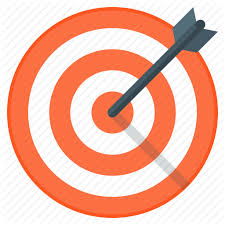 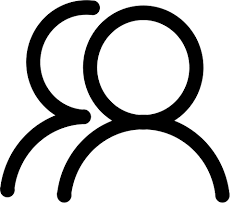 [Speaker Notes: Introduction slide.

The participants are here participants home in own organisation]
Purpose and objectives- part 1 mapping (15 - 20 min)
Brainstorm on objectives (one and one) and place them on a large blackboard without talking
Together arrange objective that are related
Arrange them in a hierarchy with main purpose first
If the group finds new objective later during the exercise these are added to the map.
[Speaker Notes: Groups of 6 - 8 at a table with post-its is durable. 

Next slide shows what a goal hierarchy is.]
Identify (conflicting) objectives
[Speaker Notes: Goal/objective hierarchy - Inspiration for part 1 and 2 of exercise 1.]
Purpose and objectives- part 2 – conflicts20 – 25 min
Find relevant sub-objectives (at least have 4 levels in the hierarchy)
Discuss whether there are conflicting objectives
Discuss how to prioritise between them – write the prioritisation down on the board
If the group finds new objective during the exercise these are added to the map.
[Speaker Notes: Find more levels – it is important to go to at least level 4. 

E.g. take energy (in previous hierarchy)– to save energy on your budget at level 3, you can reach the objectives in different ways: production of sustainable energy, convert to a cheaper fuel, energy efficiency, reduce square meters of building stock, be flexible in your use and save money buying when energy is cheap. 
And it can be very helpful to break down some of the main objectives into level 5. 

Each sub-object needs to be broken down and then talk about what is in focus in your project. 

And then discuss on the conflicting objectives and start prioritising between them (use the case when you discuss).]
Purpose and objectives- part 3 KPI and methods of evaluation20 – 25 min
Find 5 sub-objectives for which the group wants to formulate key performance indicators
For each sub-objective find relevant KPIs which will indicate the performance
Discuss relevant methods for evaluation for the KPIs both how, who and frequency
Discuss the value of the method compared to the investment and time
[Speaker Notes: See MSC toolkit for inspiration – next slide is a duplicate from the presentation but can also be used for inspiration. 

Remember to consider if it is realistic to collect and monitor the data needed – and discuss when and how often you must evaluate, who is in charge (supplier? Operation manager? 3. part)]
KPI and methods of evaluation
[Speaker Notes: Each building owner must design their goals and Key performance indicators. It is important to think in what information is available or can be collected e.g. during phase 1 in the mapping.  And think of if the methods of evaluation and following up on performance can be automated e.g. by introducing an energy management system and function in the FM program where helpdesk inquiries are logged etc. as a part of the work the MSC supplier has to do in phase 1 and phase 2.

The ambition level will be re-visited during the project when more knowledge is available in phase 1 – maybe it is unrealistic to have an average of max pay-back time on 12 years – then maybe this is changed.]
Learning points – plenum discussion
What insights did the exercise give?

Can multi service contracting be relevant for solving this task?

Will the approach with breaking down your objectives, formulation of KPIs and evaluation methods help you to follow up on performance?
[Speaker Notes: Remember time to discuss. If less than 15 participants, do this in plenum – if more do it in the groups.]
Exercise 2Mapping competencespart 130 – 45 min (if time is stressed this exercise can be replaced with a short discussion)
Purpose of exercise: To be aware of competences needed in an MSC project and competence gaps in the project organisation in order to make the necessary precautions. 

Participants: Responsible leader/decision maker, project leader and relevant stakeholders in designing the model.
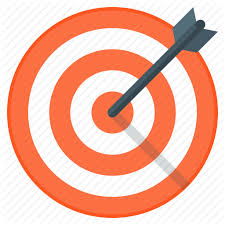 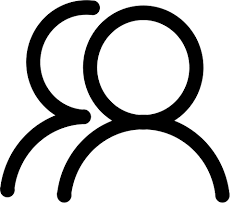 [Speaker Notes: Consider making new groups - but only if you think it will give a better group dynamic.

Use the precondition that the project is executed as a Multi Service Contract with a supplier from phase 1.

Note: if time is stressed this exercise can be skipped. Replace the exercise with a short group discussion on what are the necessary competences in the project? both in terms of technical skills, knowledge on model and attitude.
Alternatively, only present the exercise so that the participants can facilitate the exercise at home – leave slide 39 out.]
Mapping competences part 1
[Speaker Notes: Use post-it or cards of cardboard to write the roles in the project. It is a discussion exercise – so it is more the process and discussion which makes the value – more than a precise result.

When defining the roles think in both steering committee, project owner, project leader, project group, politician level, resource persons etc. Because of the limited time do not map all stakeholders – this is an exercise itself. As facilitator you can have prepared this part for the groups, so time is not spent here.
Brainstorm on competences needed to execute the project – both skills in regard to decision making, process and project management, types of specialist skills – technical, financial, procurement, communication etc., 
Group the competences if related 
When discussing the level of how experiences and specialised knowledge is needed in the project (e.g. a complex EU procurement with an MSC contract will be more difficult than a small normal construction contract)
Look at the roles and discuss what competences the different roles with advantageous can have


See example of competences on next slide]
Example of competences
Cooperation models
Public private partnership models
Procurement 
Functional requirements
Total contracts, framework agreement and agreement on consultancy services for building and                construction works. 
Specific professional knowledge on the multi services (e.g. energy, indoor climate, maintenance,   BMS)
Stakeholder involvement and communication
Construction management
Performance management
[Speaker Notes: For inspiration to part 1 of exercise, but let them think for themselves first.]
Learning points
What insights did the exercise give?

Do the “typical” municipality cover the necessary competences in the project?
- both in terms of technical skills, knowledge on model and attitude
[Speaker Notes: Do the discussion in groups if you are more than 15 participants.]
Exercise 2Mapping competences part 2 With a specific project and organisation in mind
[Speaker Notes: Part 2 requires a specific project and organisation to complete.
Purpose is to become aware of competence gaps in the project organization. The purpose is also to enable the project leader to require the right resource from the management / project owner – see examples of preventive actions on next slide.]
Example of preventive actions
Replace project participant or supplement with new participant
Make an advisory board
Courses or training activities
Hire consultants 
Lower the level of ambition 
Give more responsibilities to the MSC supplier
[Speaker Notes: Initiatives that can be relevant to complete or to present for decision makers.]
Final Remarks
Learning points - plenum
Can the generic model of MSC be relevant in your organisation?
Can thinking in multi services with a holistic approach and focus on performance from a beginning add value to your projects?
What are the biggest barriers?
[Speaker Notes: Discuss in plenum]
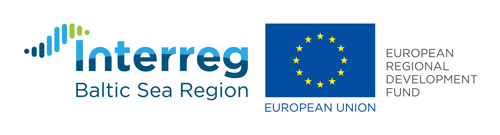 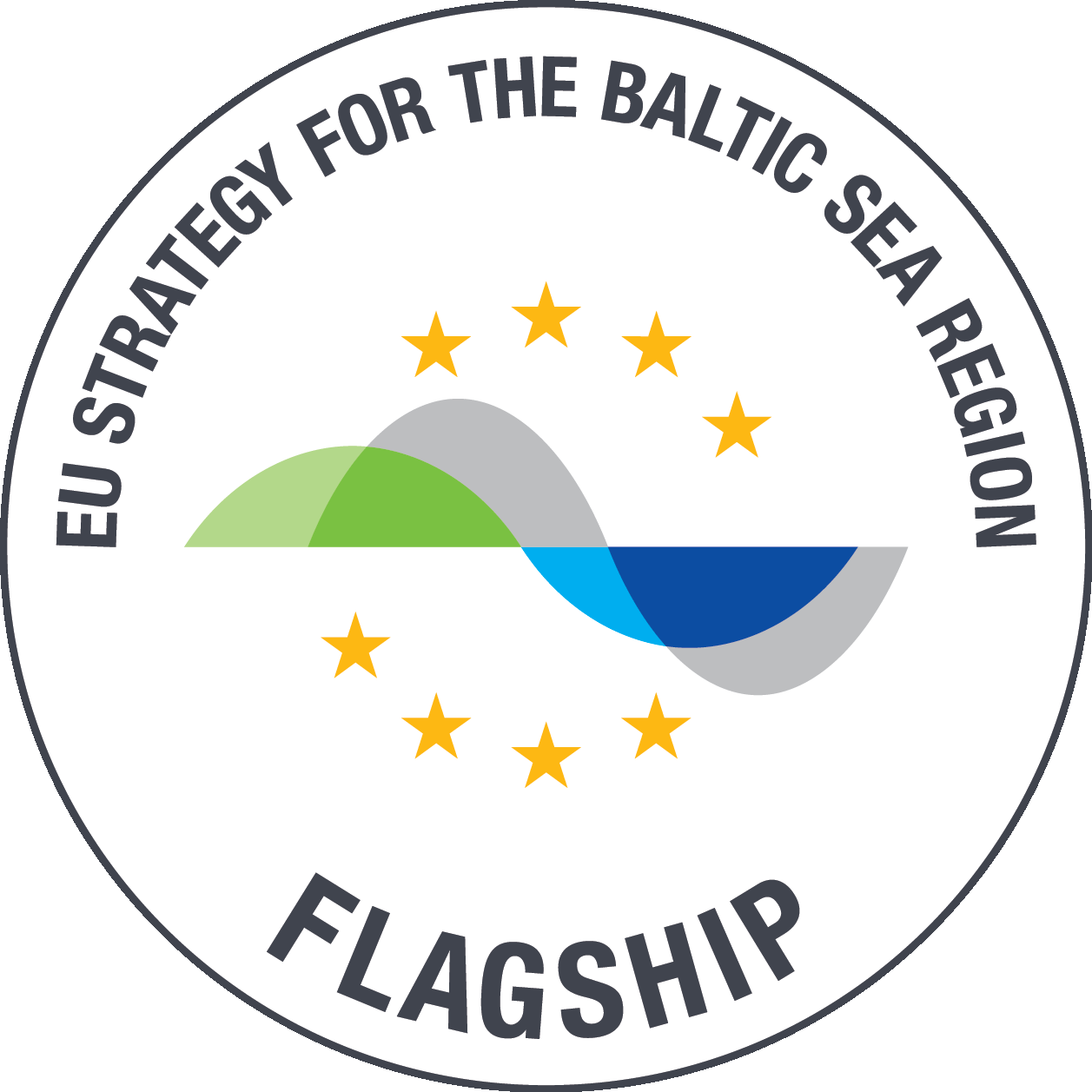 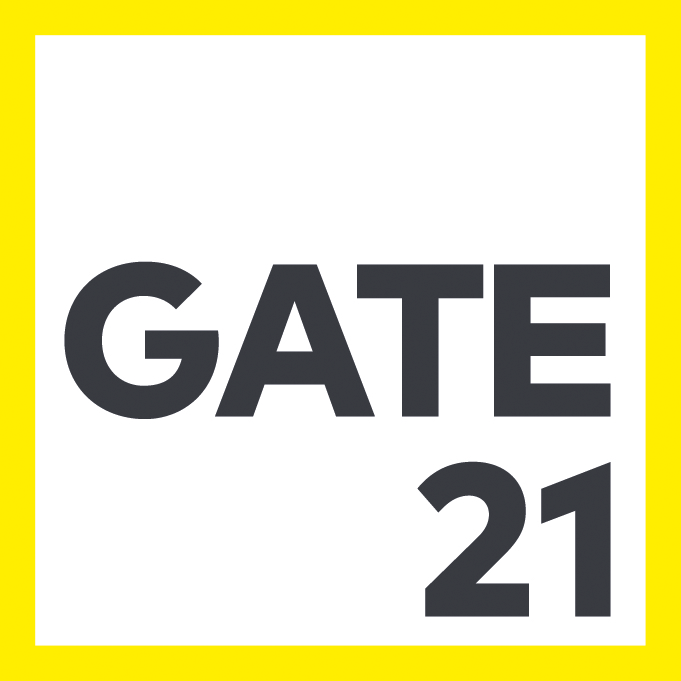 EFFECT4buildings
Thank you
Want to know more? 
Visit the EFFECT4buildings website www.effect4buildings.se
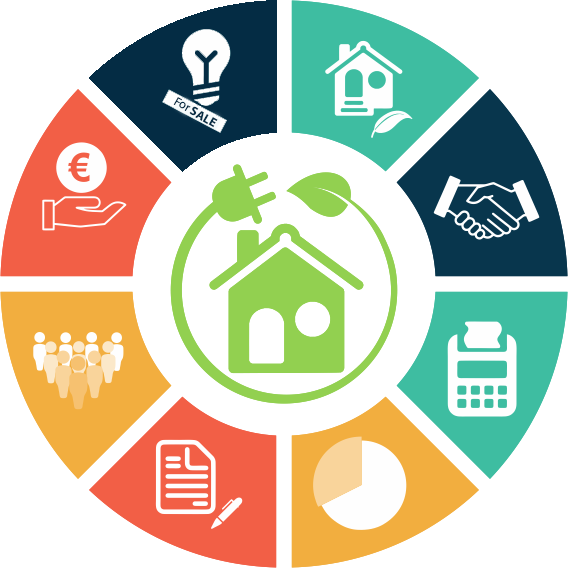